City of AustinAquifer Storage & Recovery Project
Agenda
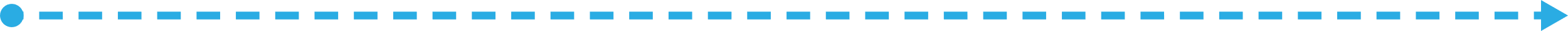 About Aquifer Storage and Recovery (ASR)
Technical Approach and Process
Community Outcomes Evaluation Process
Next Steps
Q&A
About ASR: Project Background
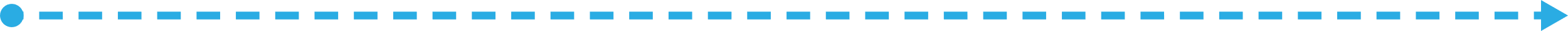 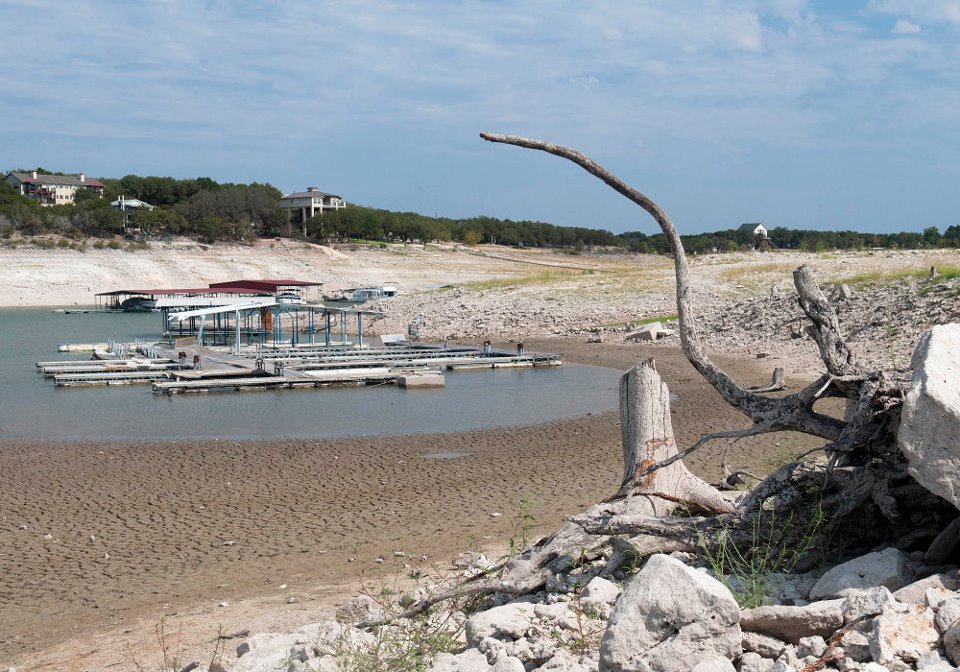 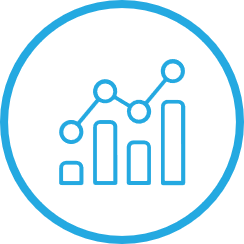 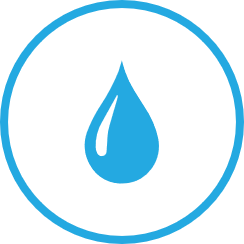 About ASR: Project Background
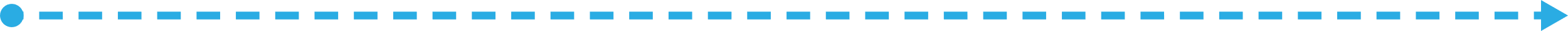 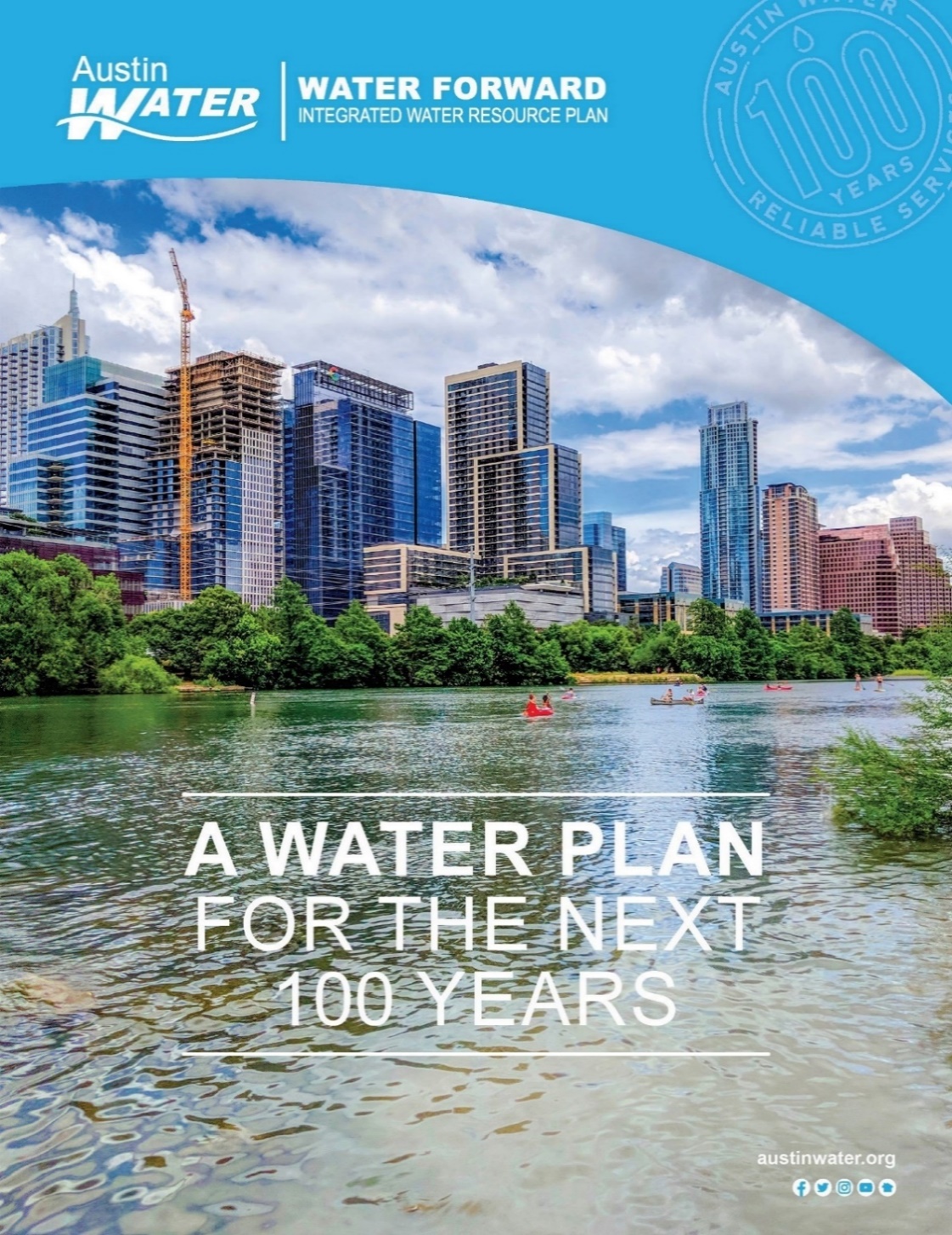 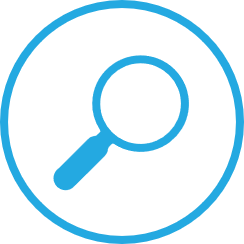 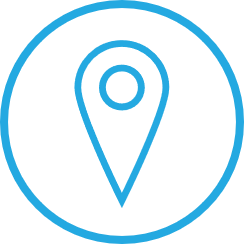 [Speaker Notes: Other cities are using ASR]
About ASR:How It Works
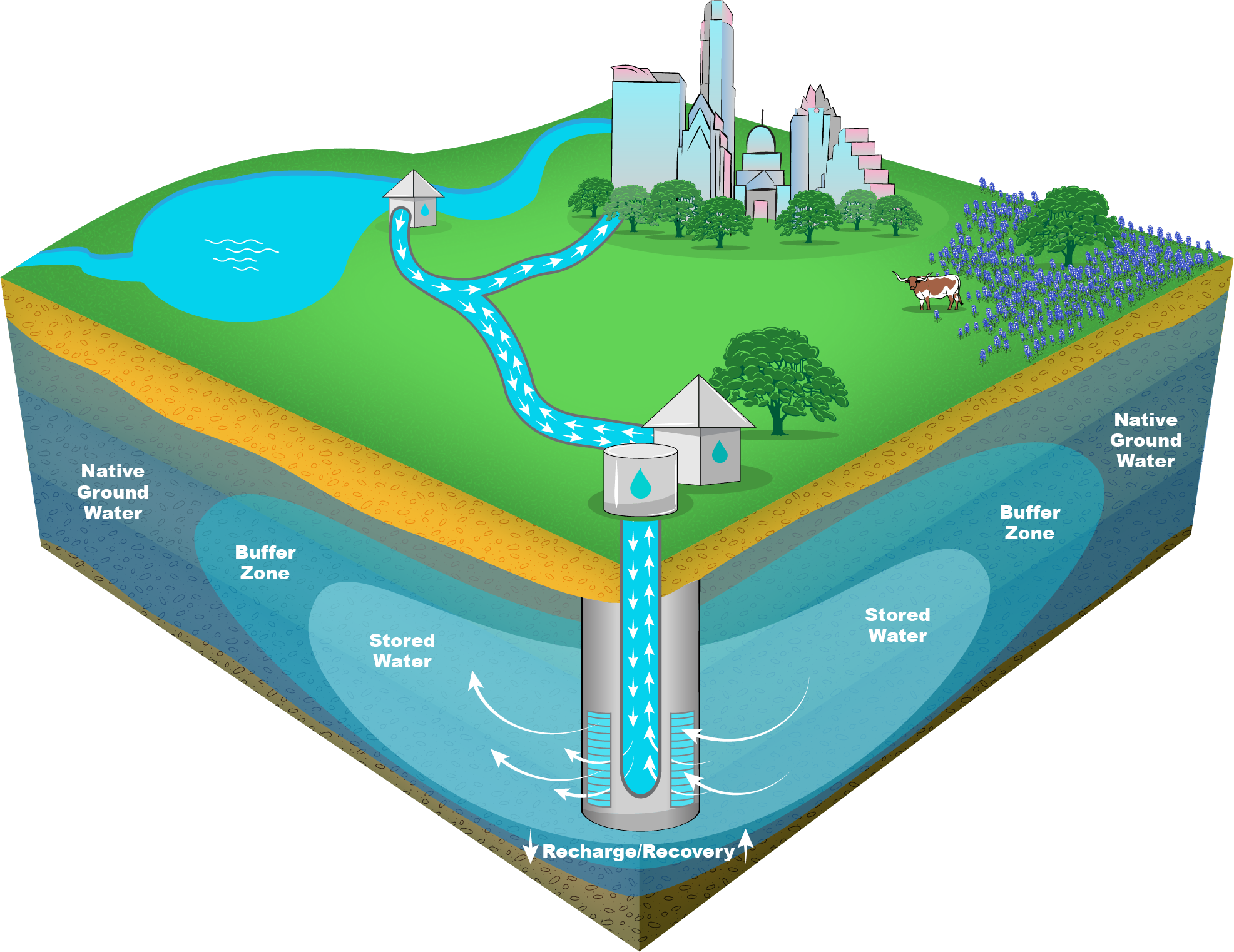 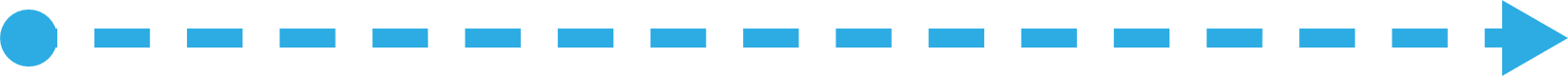 Available water from Austin’s drinking water system is pumped into an aquifer underground for storage when water supplies are plentiful. Water is stored until it is needed.
When Austin’s regular water supply becomes low, the stored water is pumped out of the aquifer.
Stored water is tested and treated before it is distributed to customers in AW’s system.
About ASR: Project Timeline
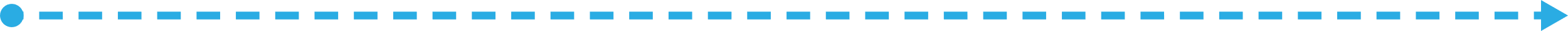 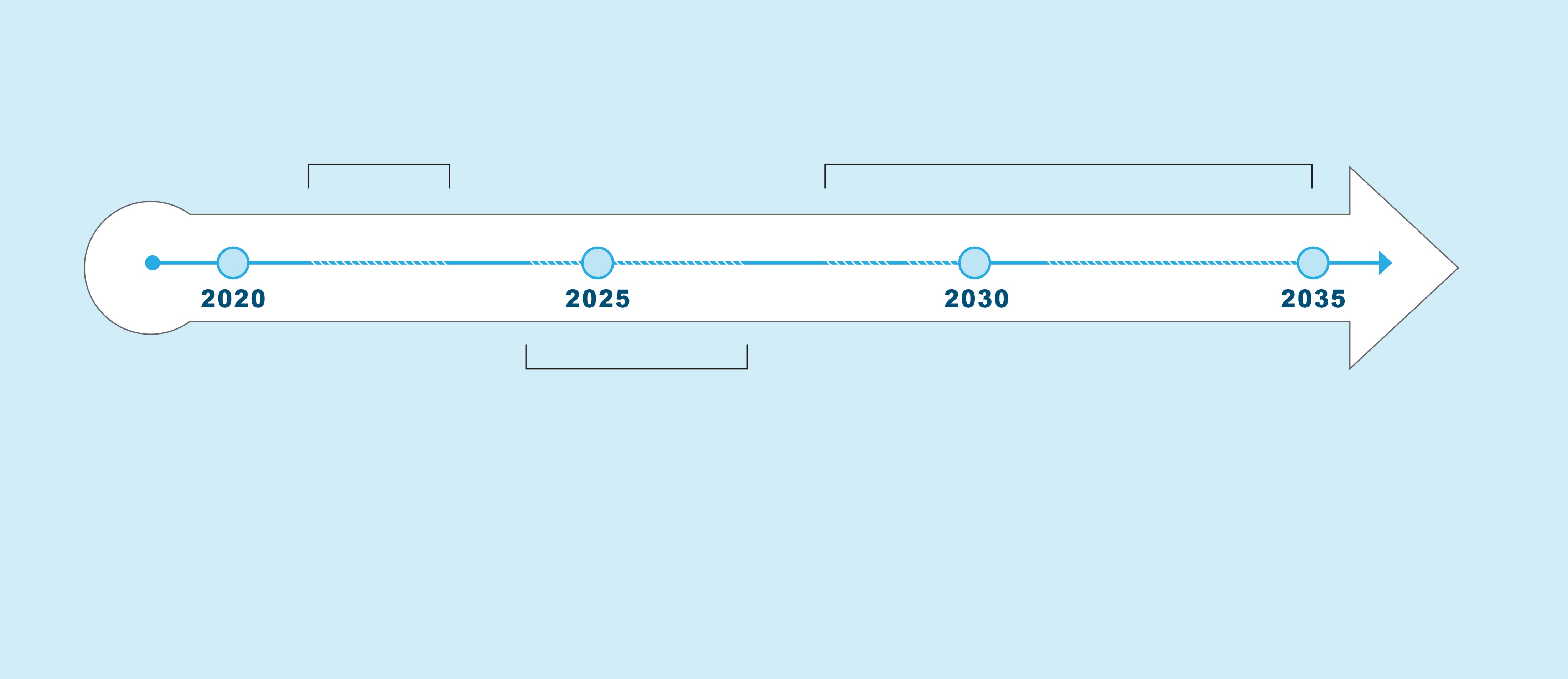 2021-2023
Identify locations for testing and possible projects
2028-2035
Design and construction of full-scale ASR project
2024-2027
Conduct field testing and small-scale project testing to develop recommendations for a full-scale ASR project
ABOUT ASR: Location Evaluation Process
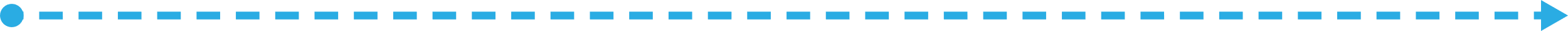 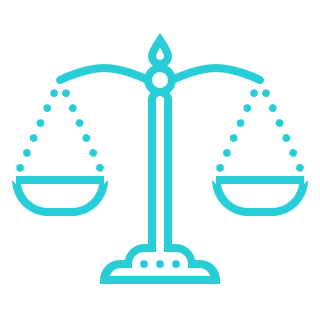 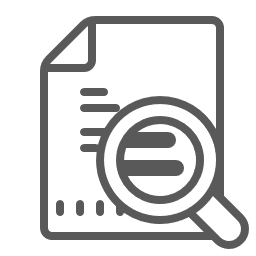 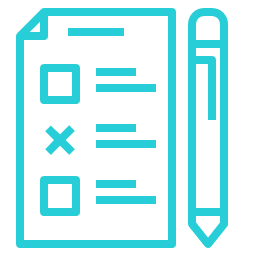 STEP 1
Gather data on a broad range of feasible ASR project options over a wide spatial area
Gather initial equity and affordability data
Completed
STEP 2
Gather community input on the equity and affordability framework
Compare technical favorability of ASR project options
In progress
STEP 3
Select ASR location(s) that are technically favorable and align with equity & affordability goals
Next steps
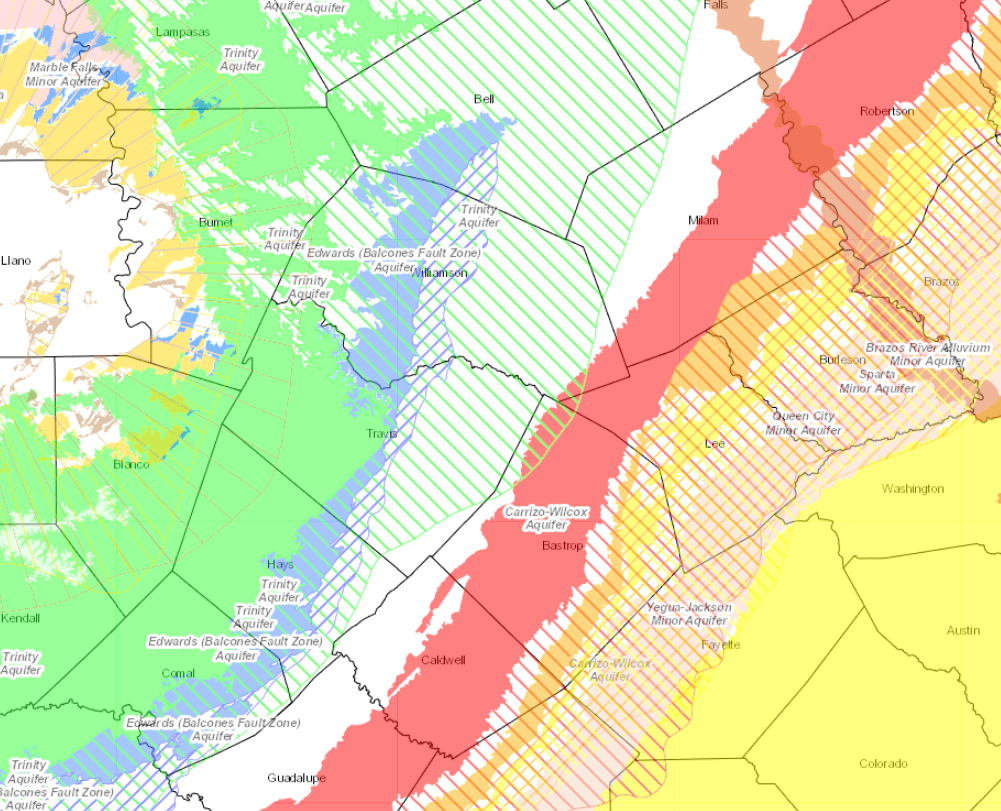 About ASR: Finding favorable aquifers
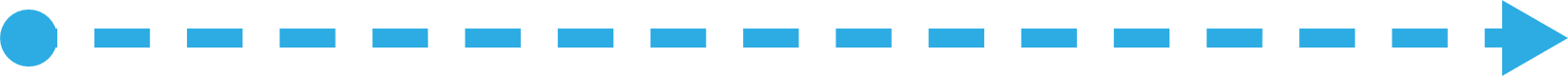 Goal of this phase of work is to identify potential locations for an ASR project
Looked over a broad range to determine favorable aquifer areas for ASR
Results:Favorable Aquifer areas
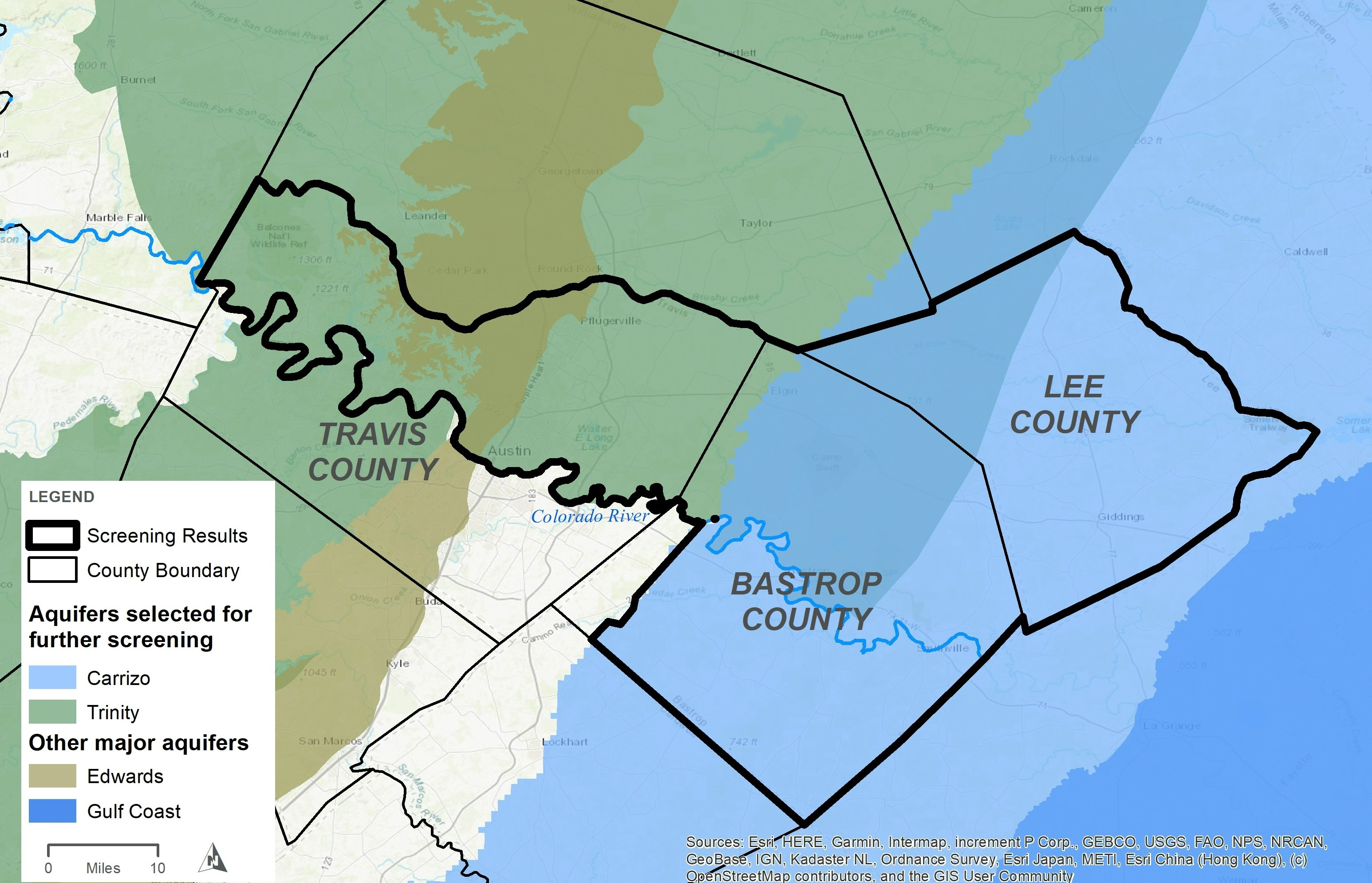 Carrizo-Wilcox and Trinity aquifers in Travis, Bastrop, and Lee Counties
Perform focused desktop analyses in these areas to identify potential ASR sites
Technical Analysis: Criteria
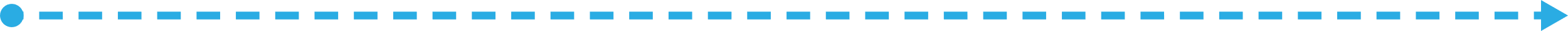 Community outcomes evaluation: Approach
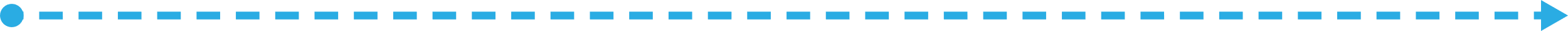 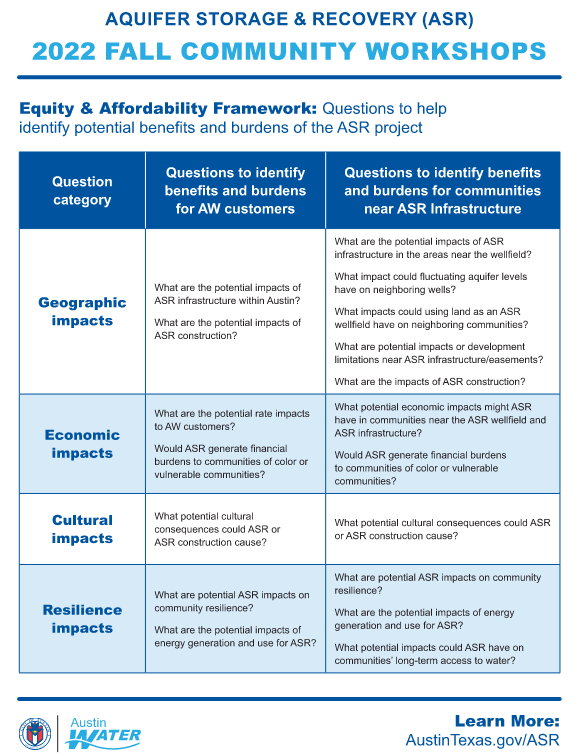 Tool to help understand potential benefits and burdens from the ASR project.
Evaluating effects to AW customers and communities near ASR project infrastructure.
Tool will help identify potential project adjustment and mitigation strategies.
[Speaker Notes: Amy

Roadmap describes the history and makes recommendations to help incorporate equity in the way ASR is implemented
The equity and affordability tool is geared towards incorporating equity into how ASR is implemented, and used a framework of questions identified in the road map when considering project alternatives. 
Community workshops in fall 2022 sought input from community on the questions included in the EAT
Tool helps team understand benefits and burdens for different ASR project options
For both AW customers and people near infrastructure
Results of the tool analysis will be used in conjunction with technical data to recommend a location for ASR piloting and testing]
Community outcomes Evaluation: Project Benefits
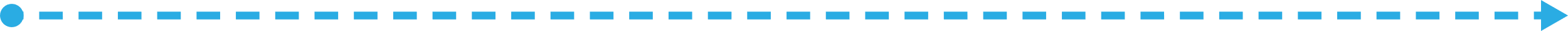 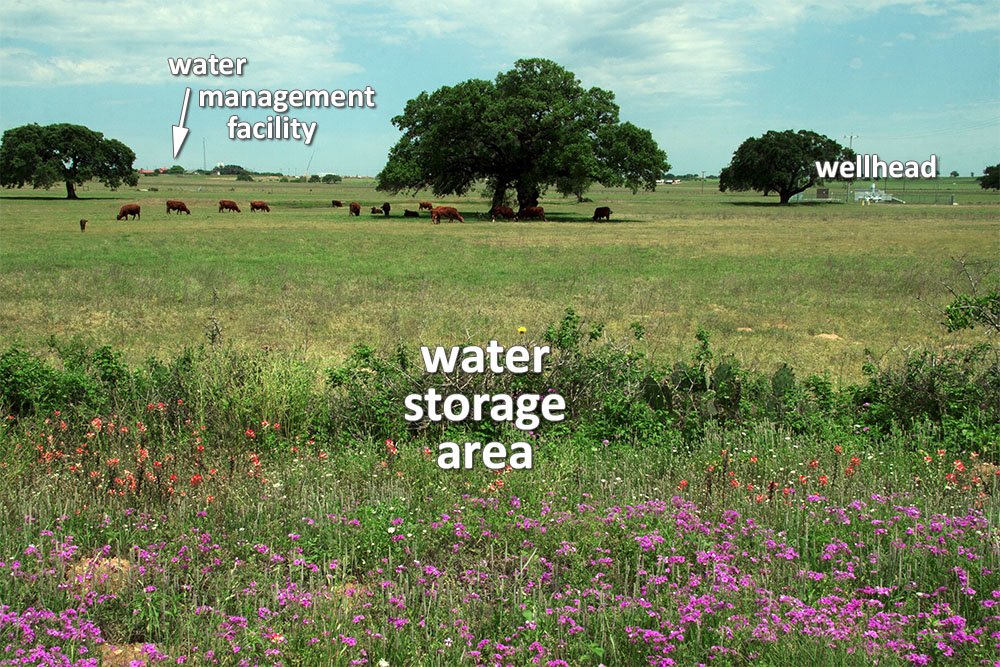 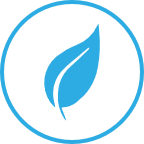 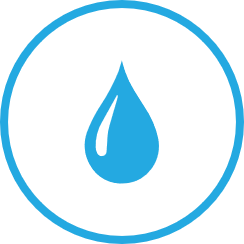 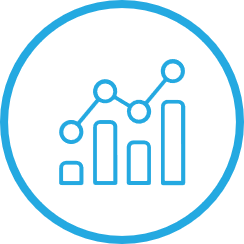 https://www.edwardsaquifer.net/asr.html
Community outcomes Evaluation: Mitigation strategies
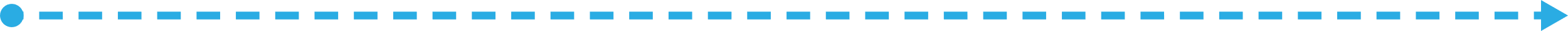 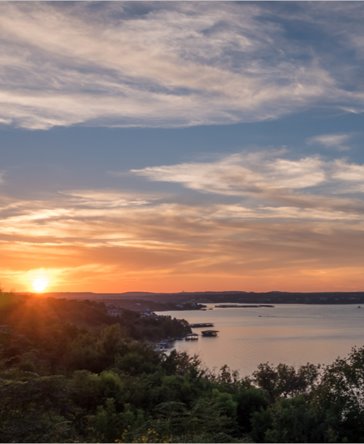 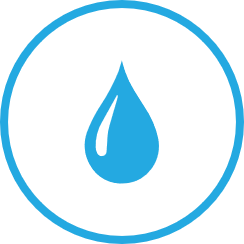 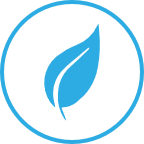 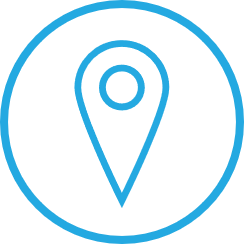 ASR Phase 1a: Next steps
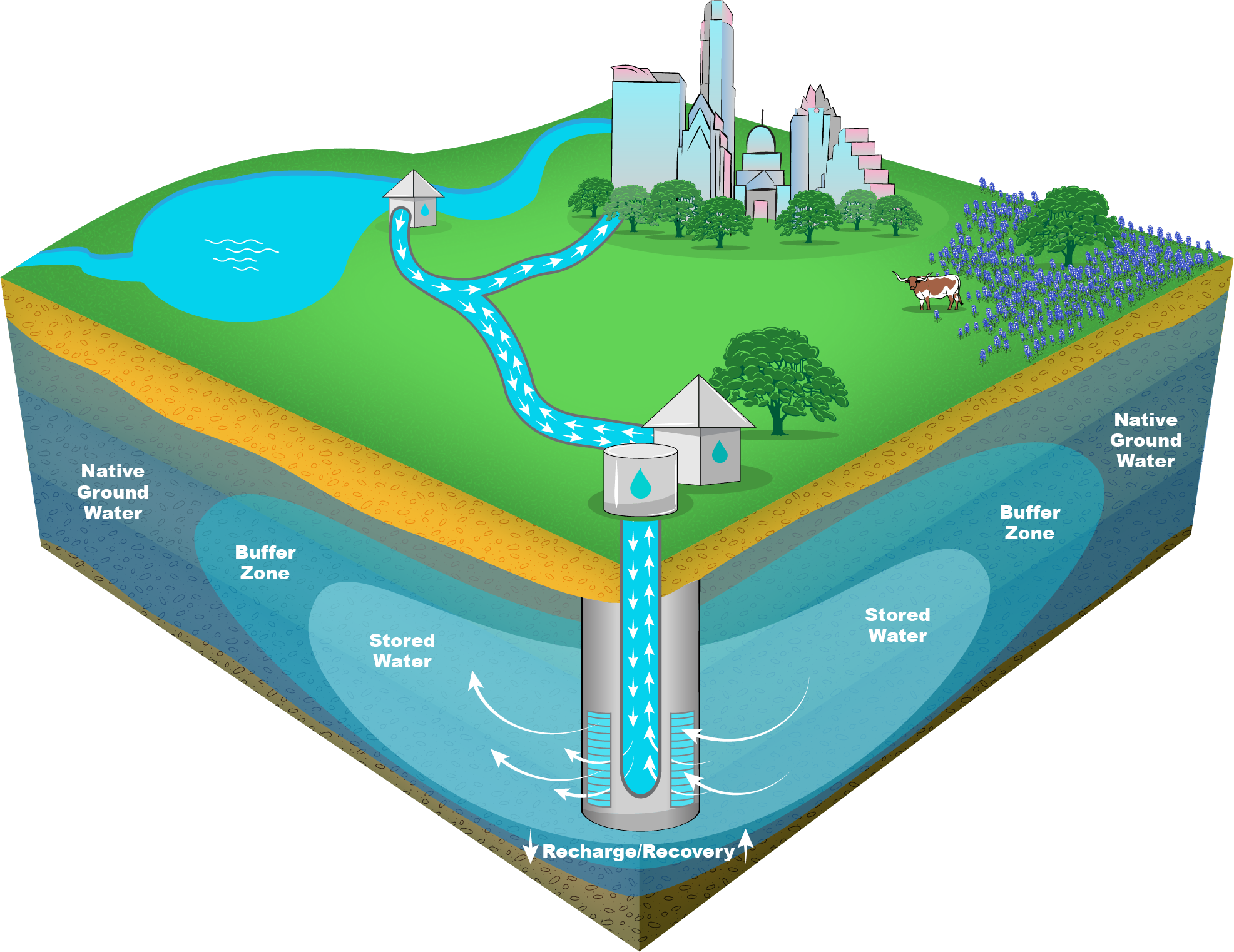 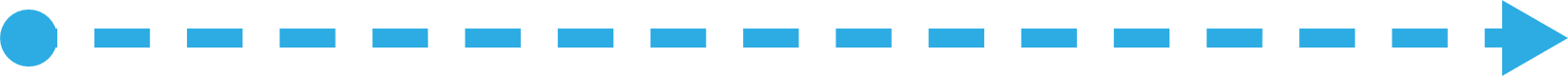 Phase 1a (desktop analysis) is planned to wrap up in Spring 2024. 
Community open house events are planned for February 2024.
Field testing for the next phase of ASR is anticipated to begin in Fall 2024 at the earliest.
Learn More
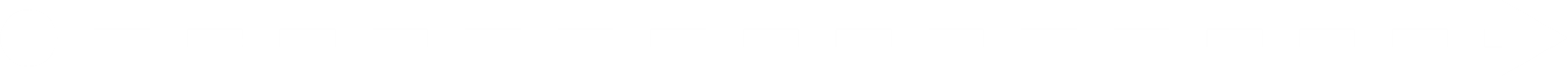 AustinTexas.gov/ASR

SpeakUpAustin.org/ASR